Департамент образования Ивановской области
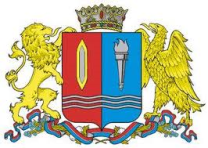 Департамент образования Ивановской области
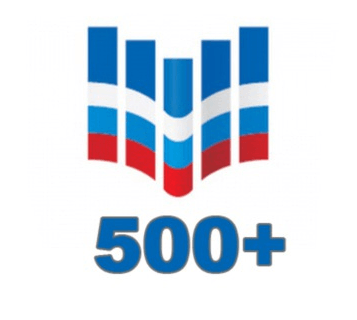 «Об участии Ивановской области в федеральном проекте 
«Адресная методическая помощь 
«500+» в 2022 году»

19 января 2022 года

Малкова Любовь Юрьевна, главный консультант
Департамента образования 
Ивановской области, региональный координатор проекта
Департамент образования Ивановской области
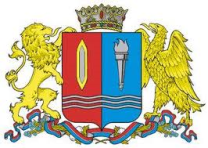 Департамент образования Ивановской области
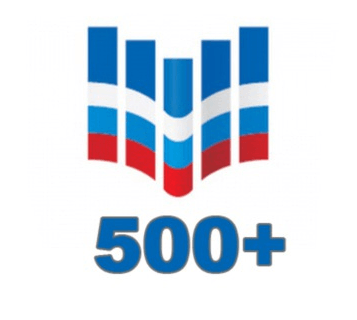 Проект «500+» призван оказать содействие в достижении глобальной цели, обозначенной в указе президента по вхождению России в число 10 стран – лидеров по качеству общего образования.
Департамент образования Ивановской области
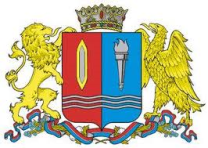 Департамент образования Ивановской области
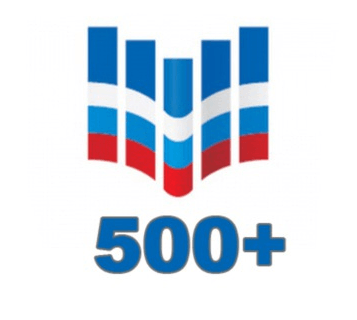 НОРМАТИВНАЯ БАЗА ПРОЕКТА



приказ Департамента образования Ивановской области от 01.12.2021 №1222-о «Об утверждении «Дорожной карты» по работе со школами с низкими образовательными результатами на 2022 год»

приказ Департамента образования Ивановской области от 15.12.2021 №1293-о «О реализации федерального проекта
      «Адресная методическая помощь «500+» в 2022 году»

 письмо Департамента образования Ивановской области от 114.01.2022 № исх-106-008/01-12 «Об анкетировании»
Департамент образования Ивановской области
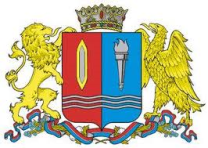 Департамент образования Ивановской области
С 18 января 2022 по 4 февраля 2022 года проводится анкетирование об образовательной ситуации в школе, ставшей участницей проекта 500+.
 Данные, собранные в ходе анкетирования, позволят сформировать и описать рисковый профиль для каждой школы-участницы проекта. С подробной инструкцией по организации анкетирования можно ознакомиться в приложении («Инструкция к организации анкетирования»). 
Анкетирование будет проводиться в электронном виде по адресу https://checklist.obrnadzor.gov.ru/login. Для участия в исследовании каждому участнику нужно перейти на сайт и ввести индивидуальный логин/пароль для доступа к анкете.
Департамент образования Ивановской области
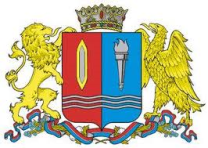 Департамент образования Ивановской области
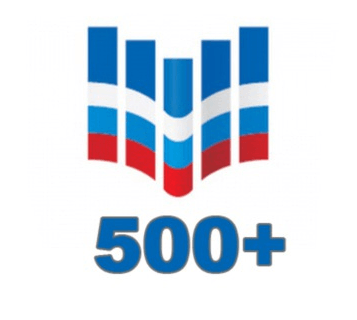 В анкетировании принимают участие следующие категории респондентов: 
‒ руководитель школы; 
‒ учителя школы; 
‒ обучающиеся 6 и 9-х классов; 
‒ родители (законные представители) обучающихся 6 и 9-х классов
Департамент образования Ивановской области
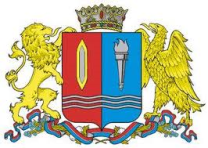 Департамент образования Ивановской области
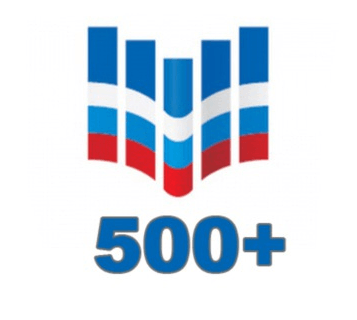 Реквизиты доступа к анкетированию для участников размещены в личных кабинетах школ в ФИС ОКО. 
Для проведения анкетирования будет использоваться новая версия личного кабинета ФИС ОКО. 
Логины образовательных организаций вида sch****** будут изменены: символьная часть «sch» заменяется на «edu», при этом цифры в логинах ОО остаются прежними (например, логин ОО sch010101 будет преобразован в edu010101). 
Обращаем Ваше внимание, в логины образовательных организаций, начинающиеся с других символов (spo, ksh и др.), изменения вноситься не будут. 
Вход в обновленную версию личного кабинета (ЛК) ФИС ОКО временно осуществляется по ссылке
https://spo-fisoko.obrnadzor.gov.ru/
Департамент образования Ивановской области
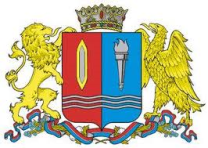 Департамент образования Ивановской области
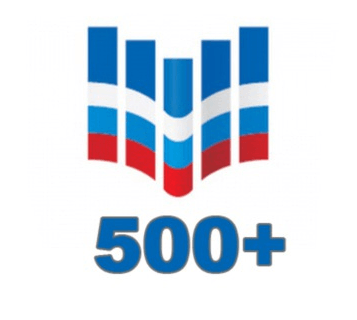 По окончании технических работ новая версия личного кабинета будет доступна по ссылке 
https://lk-fisoko.obrnadzor.gov.ru/ 
Информация о смене ссылки доступа будет дополнительно направлена региональным координаторам и образовательным организациям. 
Всем образовательным организациям для входа в новую версию ЛК заменены пароли. Реквизиты доступа (логин и пароль) в новую версию ЛК размещены в публикации. 
Внимание! Полученные в данной публикации реквизиты доступа действительны только в новой версии личного кабинета. Вход в старую версию ЛК осуществляется со старыми логином и паролем.
Департамент образования Ивановской области
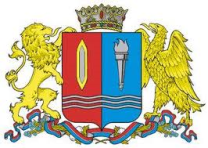 Департамент образования Ивановской области
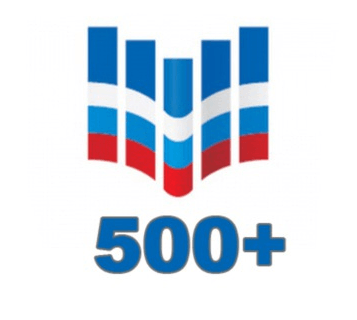 Единая ссылка на все анкеты: https://edutest.obrnadzor.gov.ru/login 	

 Каждой школе в личном кабинете ФИС ОКО предоставляется набор логинов и паролей для доступа к электронной анкете (список доступных каждой школе логинов/паролей представлен в отдельном документе формата Excel). Каждой школе предоставляется 
1 логин/пароль для анкетирования администрации, 
50 логинов/паролей для учителей, 
200 логинов/паролей для анкетирования обучающихся 6 и 9-х классов (по 100 для каждой параллели), 
200 логинов/паролей для анкетирования родителей (законных представителей) обучающихся 6 и 9 классов.
Департамент образования Ивановской области
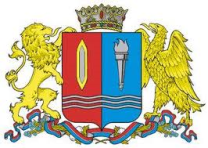 Департамент образования Ивановской области
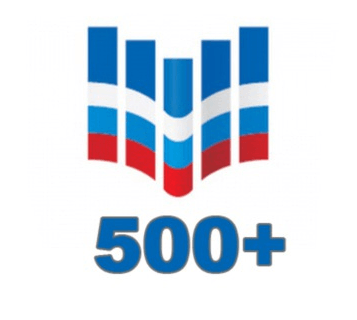 Анкета руководителя образовательной организации 
Анкету руководителя образовательной организации заполняет директор школы. В случае, когда по тем или иным причинам директор не может ответить на вопросы анкеты, на вопросы отвечает заместитель директора. От ОО заполняется одна анкета. 
Логин вида: edu000000_Adm1001 (edu000000 – логин школы в ФИС ОКО)
Департамент образования Ивановской области
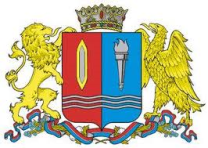 Департамент образования Ивановской области
Анкета учителя 

Анкету учителя заполняют учителя-предметники ОО, преподающие у обучающихся основной школы (5–9 классы). Исследование ориентировано на сбор и учет мнений не менее трех четвертей педагогического коллектива школы. Анкеты заполняют учителя, имеющие стаж работы в данной школе не менее одного года. В случае, если в школе работает больше 50 учителей, приоритет отдается учителям, работающим на полную ставку и более, преподающим у 9-х классов, а также учителям, ведущим предметы, по которым обучающиеся имеют возможность сдавать ЕГЭ. 
Логин вида: edu000000_tea000
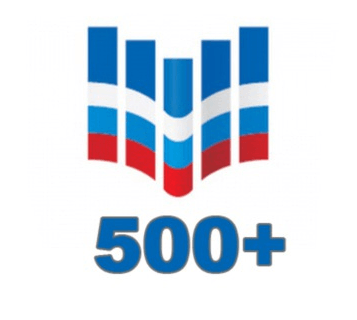 Департамент образования Ивановской области
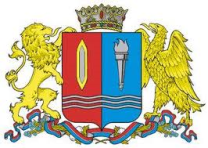 Департамент образования Ивановской области
Анкета обучающихся 6 классов, Анкета обучающихся 9 классов 
В ходе анкетирования опрашиваются обучающиеся шестых и девятых классов. 
Заполнение анкеты реализуется в школе (например, в ходе классного часа) на компьютерах (в т. ч. планшетных компьютерах). Необходимо обеспечить самостоятельное заполнение обучающимися анкет, без «подсказок» со стороны одноклассников, учителей, администрации. В отдельных случаях (отсутствие обучающегося в школе по уважительной причине) возможно заполнение анкеты вне школы либо не синхронно с остальными обучающимися. 
На вопросы анкет отвечают все обучающиеся 6 и 9-х классов. При этом исследование ориентировано на сбор и учет мнений не менее трех четвертей обучающихся шестых и девятых классов. Так, если в  параллели 100 обучающихся – не менее 75 должны принять участие в анкетировании. 
Если в параллели более 100 обучающихся, необходимо произвести случайный отбор участников, чтобы распределить имеющиеся у школы 100 логинов/паролей.
Логин вида: edu000000_stu6_000 (для 6 класса); Логин вида: edu000000_stu9_000 (для 9 класса)
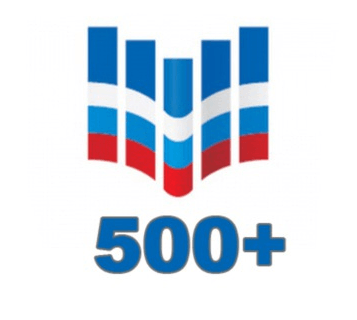 Анкета родителей (законных представителей) обучающегося
 
На вопросы анкеты отвечают родители (законные представители) обучающихся 6 и 9 классов. Если в семье есть дети, которые обучаются в данной ОО и в 6, и в 9 классах, анкета заполняется на ребенка, обучающегося в 9 классе. В каждой семье заполняется одна анкета. Логин и пароль для участия в исследовании предоставляется родителям на родительском собрании, посредством электронной системы школы, электронной почты, мессенджеров и т. д. 
Исследование ориентировано на сбор и учет мнений не менее трех четвертей родителей (законных представителей) обучающихся шестых и девятых классов. 
Если в параллели более 100 обучающихся, то на вопросы анкеты отвечают родители (законные представители) тех обучающихся, которые были отобраны школой для участия в анкетировании обучающихся (см. п.3). 
Логин вида: edu000000_par_000
Департамент образования Ивановской области
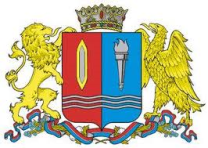 Департамент образования Ивановской области
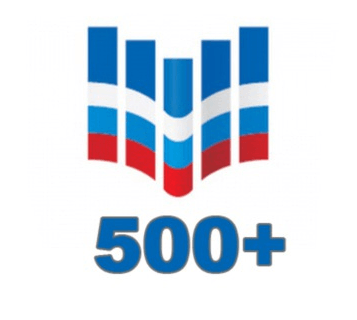 Департамент образования Ивановской области
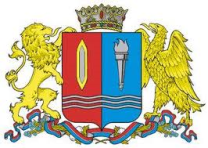 Департамент образования Ивановской области
В соответствии с Дорожной картой тестирование кандидатов в кураторы

с 24.01. -  01.02.2022

доступ к системе (логин и пароль) будет предоставлен на электронную почту
Департамент образования Ивановской области
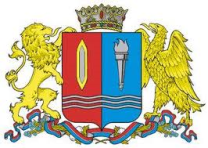 Департамент образования Ивановской области
Контактные телефоны 
 
 Департамент образования Ивановской области

(4932) 41-49-80
malkova.lu@iv-edu.ru